GEÇERLİK VE GÜVENİRLİK ARASINDAKİ İLİŞKİ
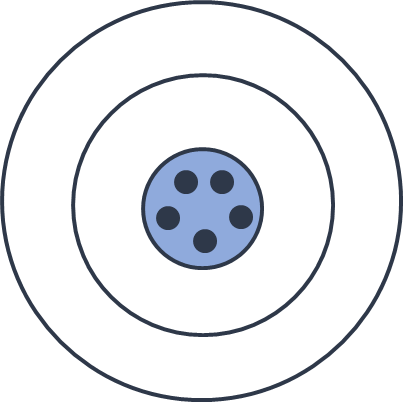 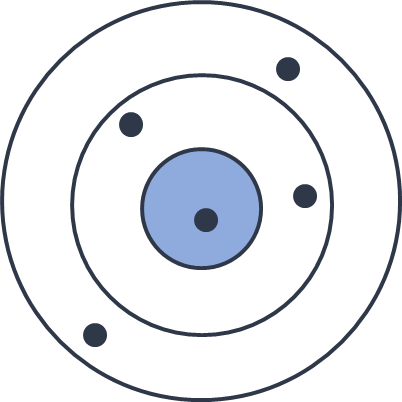 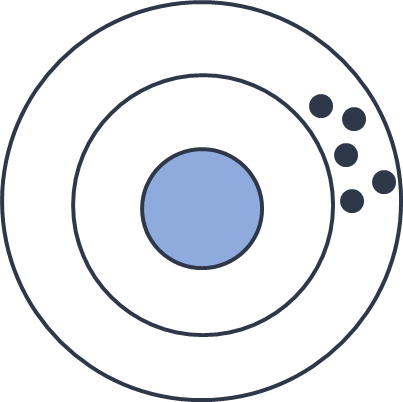 Geçerlik ve Güvenirlik Arasındaki İlişki
Geçersiz ve Güvenilmez
Geçersiz ve Güvenilir
Geçerli ve Güvenilir
Kurumsal Gelişim ve Planlama Koordinatörlüğü